12:27-50
12:27-50
Things you don't want to hear in surgery:
"Don't worry; I think it's sharp enough."
"Everybody stand back! I lost my contact lens!"
"FIRE! FIRE! Everyone get out of here!"
"Better save that. We'll need it for the autopsy."
"What do you mean 'You want a divorce'!?"
"Someone call the janitor - we're going to need a mop."
"Could you stop that thing from beating; it's throwing my concentration off?"
"Oh no! I just lost my Rolex."
"Oops! Hey, has anyone ever survived 500ml of this stuff before?"
"You know, there's big money in kidneys. Heck, the guy's got two of them."
12:27-50
12:27-50
Luke 2:34-35 ~ 34 Then Simeon blessed them, and said to Mary His mother, "Behold, this Child is destined for the fall and rising of many in Israel, and for a sign which will be spoken against 35 "(yes, a sword will pierce through your own soul also), that the thoughts of many hearts may be revealed."
Luke 2:52 ~ And Jesus increased in wisdom and stature, and in favor with God and men.
12:27-50
12:27-50
Matt. 3:16-17 ~ 16 When He had been baptized, Jesus came up immediately from the water; and behold, the heavens were opened to Him, and He saw the Spirit of God descending like a dove and alighting upon Him. 17 And suddenly a voice came from heaven, saying, "This is My beloved Son, in whom I am well pleased."
12:27-50
Luke 9:34-35 ~ 34 While he was saying this, a cloud came and overshadowed them; and they were fearful as they entered the cloud. 35 And a voice came out of the cloud, saying, "This is My beloved Son. Hear Him!"
12:27-50
12:27-50
Was hidden ~ passive voice
NASB, NIV ~ hid Himself (not preferred)
12:27-50
12:27-50
epiphaneia ~ manifestation, appearing
Rev. 19:11-16 ~ 11 Now I saw heaven opened, and behold, a white horse. And He who sat on him was called Faithful and True, and in righteousness He judges and makes war. 12 His eyes were like a flame of fire, and on His head were many crowns. He had a name written that no one knew except Himself. 13 He was clothed with a robe dipped in blood, and His name is called The Word of God. 14 And the armies in heaven, clothed in fine linen, white and clean, followed Him on white horses. 15 Now out of His mouth goes a sharp sword, that with it He should strike the nations. And He Himself will rule them with a rod of iron. He Himself treads the winepress of the fierceness and wrath of Almighty God. 16 And He has on His robe and on His thigh a name written: KING OF KINGS AND LORD OF LORDS.
Phil. 2:4-8 ~ 4 Let each of you look out not only for his own interests, but also for the interests of others. 5 Let this mind be in you which was also in Christ Jesus, 6 who, being in the form of God, did not consider it robbery to be equal with God, 7 but made Himself of no reputation, taking the form of a bondservant, and coming in the likeness of men. 8 And being found in appearance as a man, He humbled Himself and became obedient to the point of death, even the death of the cross.
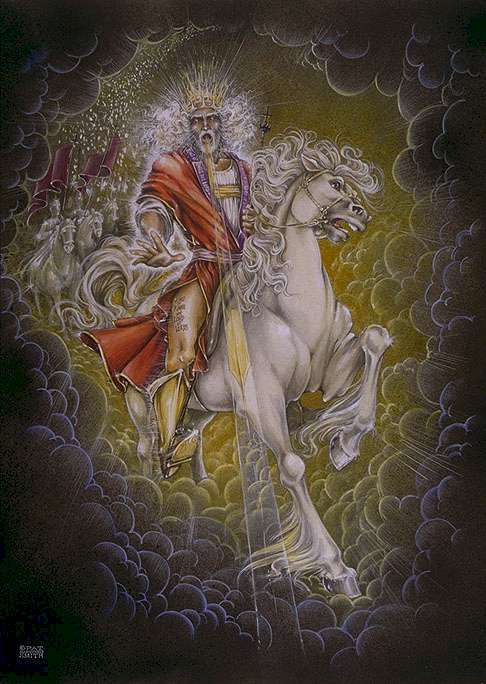 12:27-50
12:27-50
John 12:38 ~ Isaiah 53:1
John 12:40 ~ Isaiah 6:10
12:27-50
12:27-50
David Guzik ~ "Is it possible to be a secret follower of Jesus? Only temporarily; either the secrecy will cancel out the belief, or the belief will cancel out the secrecy."
12:27-50